クラウドにおけるVM内コンテナを用いた自動障害復旧システムの開発
九州工業大学大学院 情報工学府 情報創成工学専攻
光来研究室
17675042 森川 智紀
[Speaker Notes: スライドの開始時間を書く
話し方「また」]
クラウドの障害
2
様々なサービスがクラウドで提供
仮想マシン（VM）を用いてサービスを提供
複数のVMを連携させることも多い
VM単位で課金

クラウドで障害が発生するとサービスが中断
管理ミスによりAmazon S3が停止（2017年）
停電によりAmazon EC2が停止（2016年）
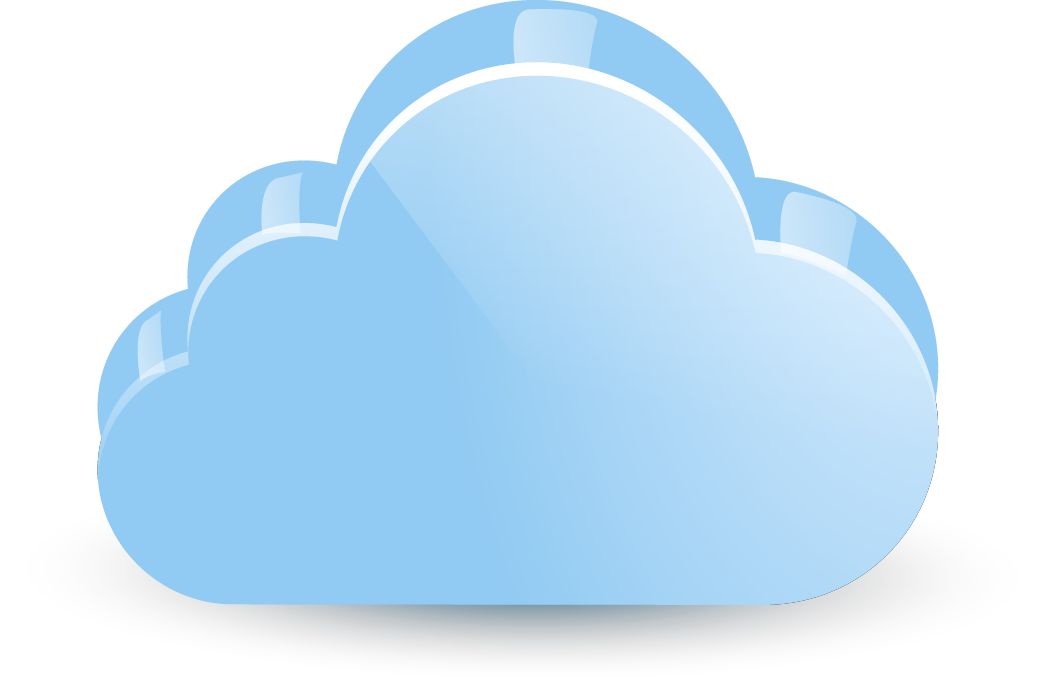 VM
VM
VM
2019/2/24
[Speaker Notes: 運用系と待機系がどのぐらいの遠さか]
クラウドにおける障害対策
3
クラウドの障害に備える必要がある
例：VMの障害，VMが動作するホストの障害，データセンタの障害
クラウドでは様々な障害対策が提供されている

障害対策コストと復旧時間がトレードオフとなる
コスト：障害に備えるためにかかるコスト
復旧時間：障害発生から復旧完了までの時間
復旧時間
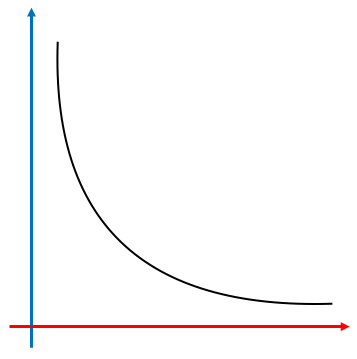 コスト
2019/2/24
[Speaker Notes: 0:45
例として2つ出します
前のスライドの例ではクラウドの障害だったが他にもある
多様な障害に備える必要がある]
障害対策：ウォームスタンバイ
4
待機系でも同じVMを起動しておき，復旧時にそのVMに切り替える
復旧時間が短い
サービスを提供するVMを切り替えるだけ
高コスト
常に復旧用のVMを起動しておく必要がある
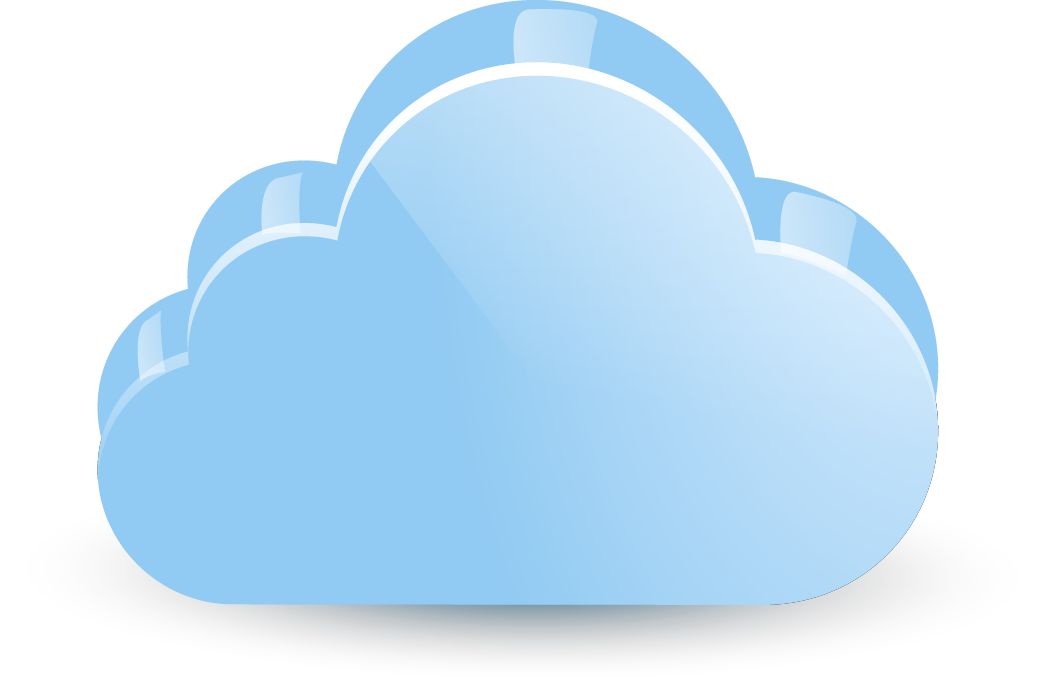 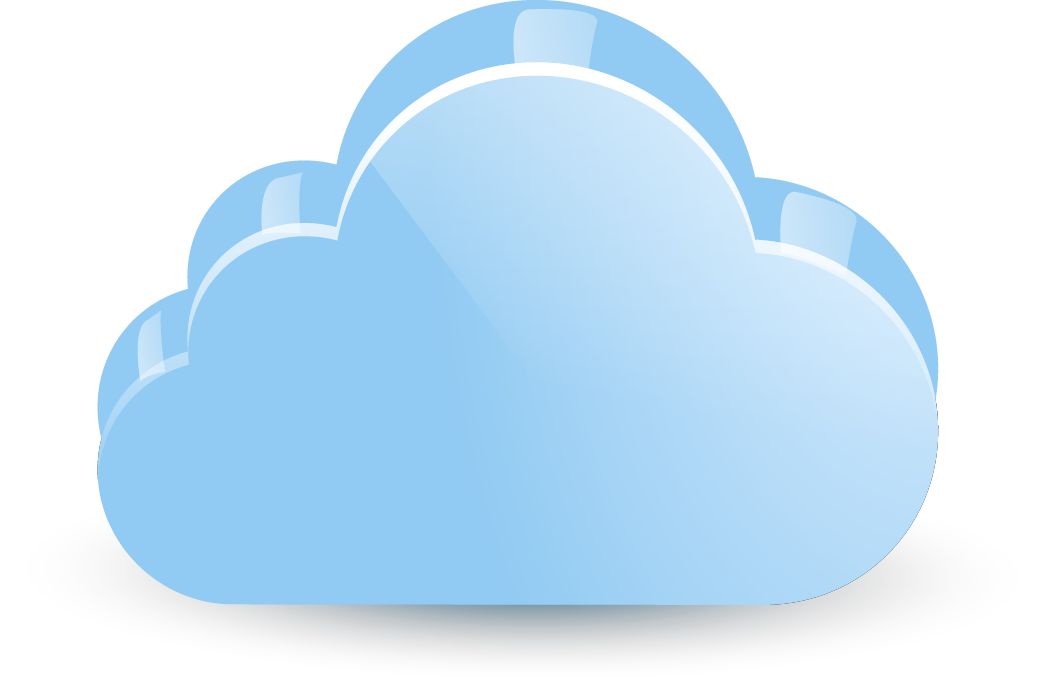 障害発生
VM
VM
VM
VM
切り替え
・・・
・・・
運用系
待機系
2019/2/24
サービス利用者
[Speaker Notes: 1:45
下の図を先に話す
運用系でもコンテナ使えばいいのでは→ユーザの自由，待機系の改善についてなので運用系は考えない、VMの方がセキュリティが強い]
障害対策：コールドスタンバイ
5
VMのバックアップを保存しておき，復旧時にバックアップからVMを復元
低コスト
障害が発生するまでは復旧用のVMが不要
復旧時間が長い
復旧時に必要な数のVMを復元して起動するため
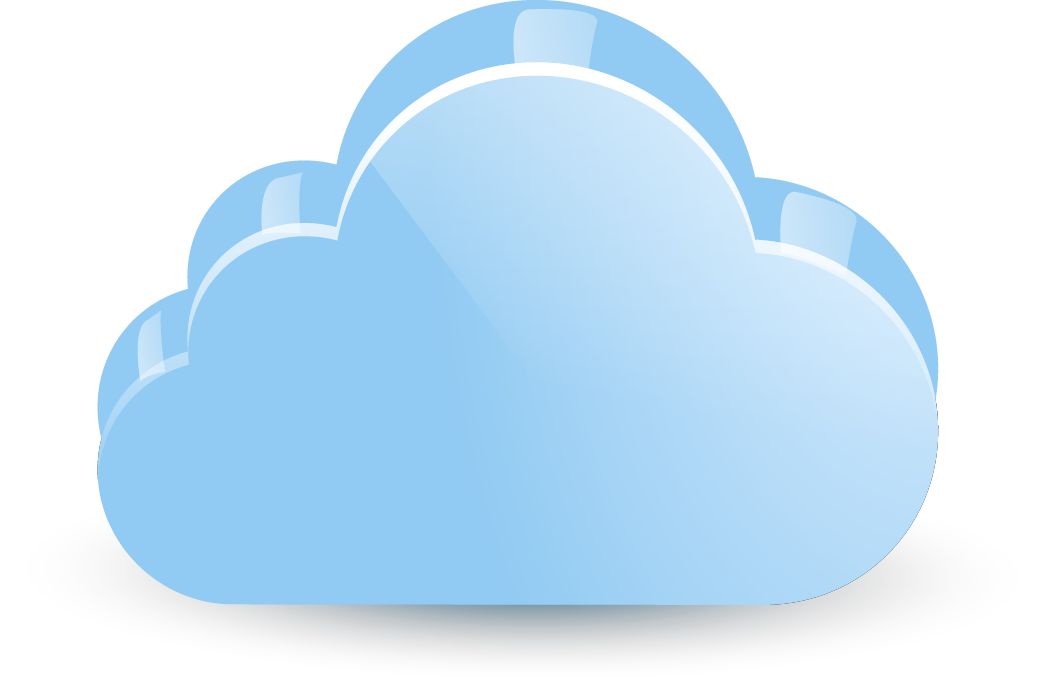 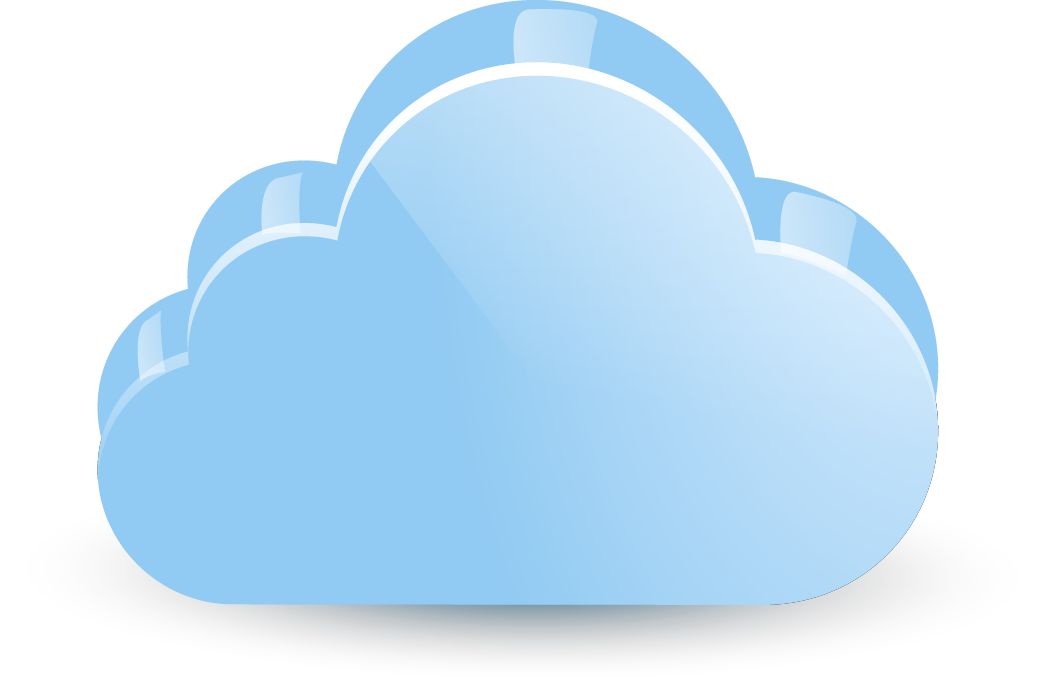 障害発生
VMのバックアップを保存
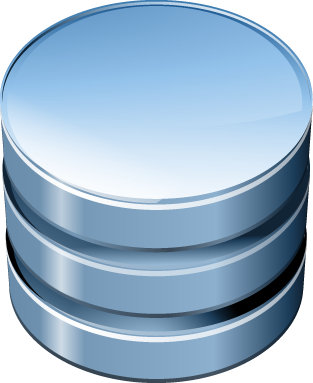 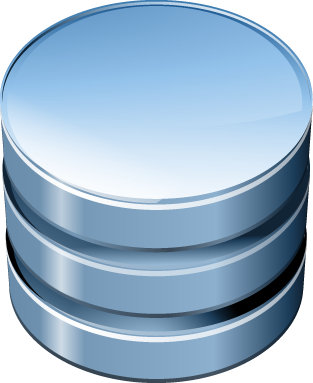 VM
VM
VM
VM
切り替え
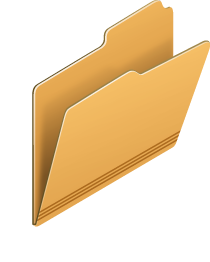 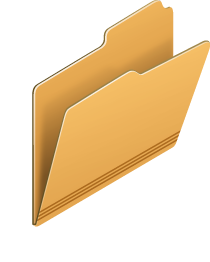 ・・・
・・・
運用系
待機系
2019/2/24
サービス利用者
[Speaker Notes: 2:30]
提案：VCRecovery
6
待機系のVM内でコンテナを用いて低コストと短い復旧時間を両立する自動障害復旧システム
待機系のVMで動いていたサービスをコンテナで動かす
1つのVMの中に複数のコンテナを集約可能
待機系で動作するVMの数を減らすことでコストを削減
コンテナはVMより軽量
コンテナの活用により復旧時間の短縮が可能
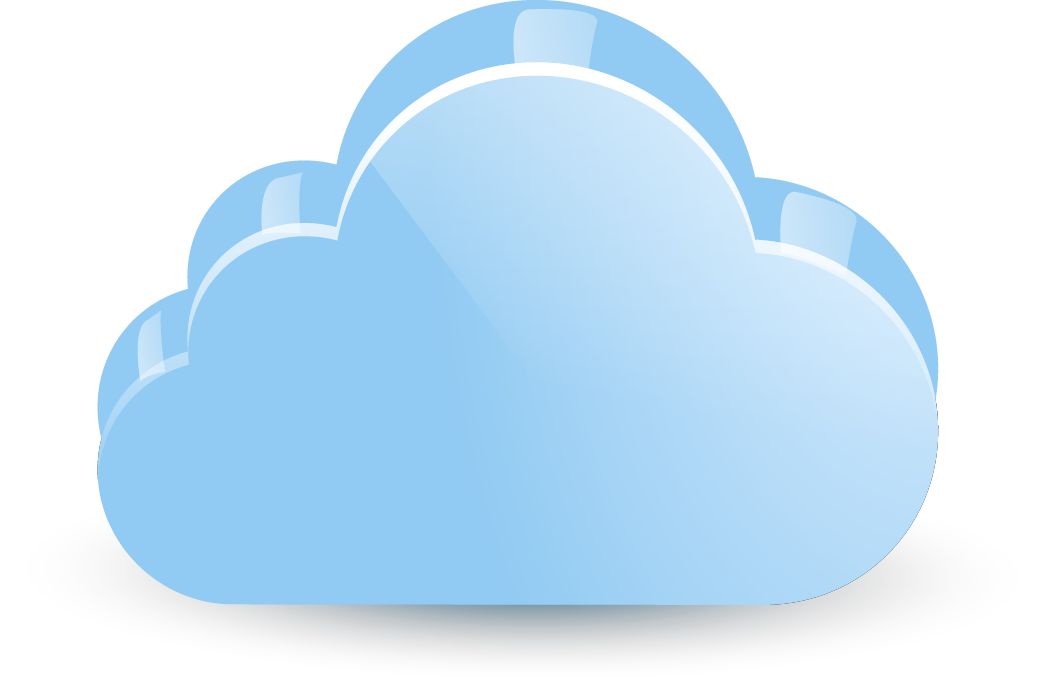 VM
コンテナ
コンテナ
コンテナ
APP
APP
APP
待機系
2019/2/24
[Speaker Notes: 3:15]
コンテナとは
7
OSが提供する軽量な仮想実行環境
VMはOSを含めた計算機全体を仮想化
コンテナはいくつかのOSのプロセスを隔離するだけ
独立したディスク，ネットワークを提供
例：LXD，Docker
本研究ではLXDを使用
APP
APP
APP
APP
OS
OS
Hypervisor
O　S
コンテナ
VM
2019/2/24
[Speaker Notes: 4:00
LXDの理由　　－(当時)マイグレーションが可能だった]
低コストのウォームスタンバイ
8
待機系では1つのVMの中で複数のコンテナを実行
コストを削減可能
待機系のVMの数を減らすことができる
待機系のサービスは通常時は使われないので小さなVMでよい
復旧時間が短い
復旧時はアクセス先をコンテナに切り替えるだけ
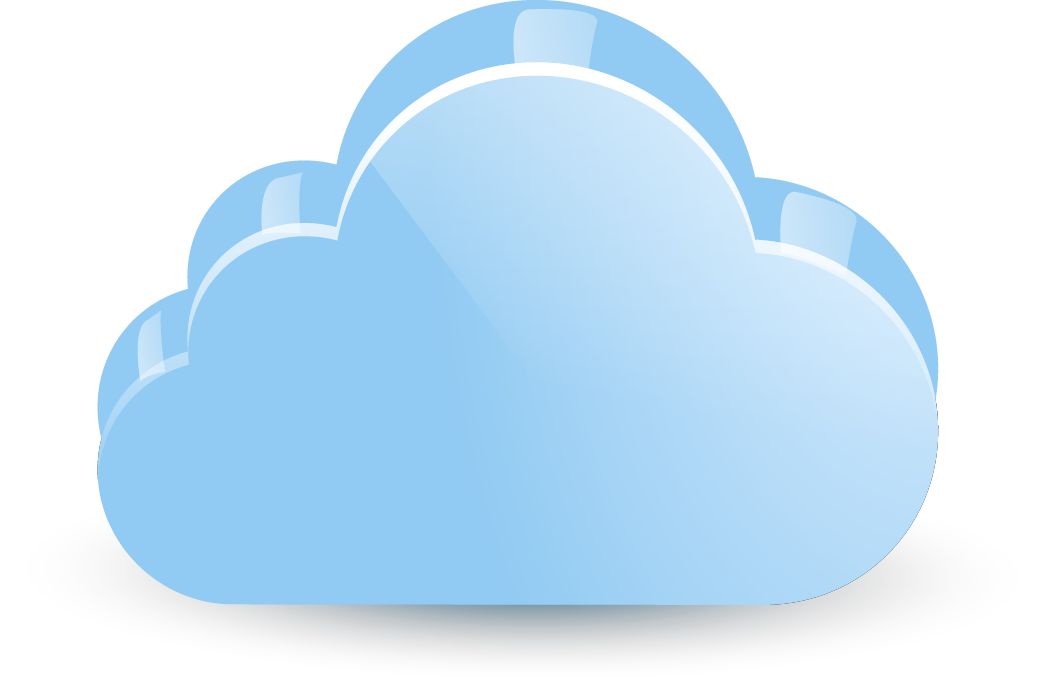 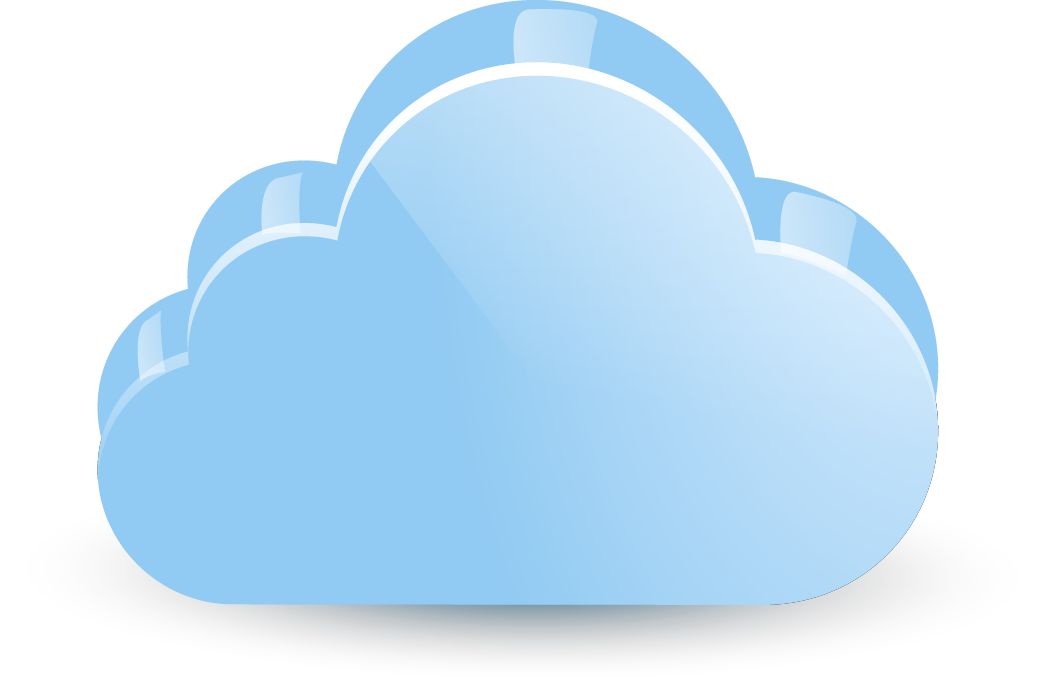 障害発生
VM
切り替え
コンテナ
コンテナ
コンテナ
VM
VM
VM
・・・
・・・
運用系
待機系
2019/2/24
サービス利用者
[Speaker Notes: 4:30]
高速なコールドスタンバイ
9
待機系に用意された共用VMの中でコンテナを起動
復旧時間を短縮可能
コンテナはVMより起動が速い
コストを抑えることが可能
復旧用のVMは他のサービス提供者と共用
コンテナの隔離によりセキュリティを担保
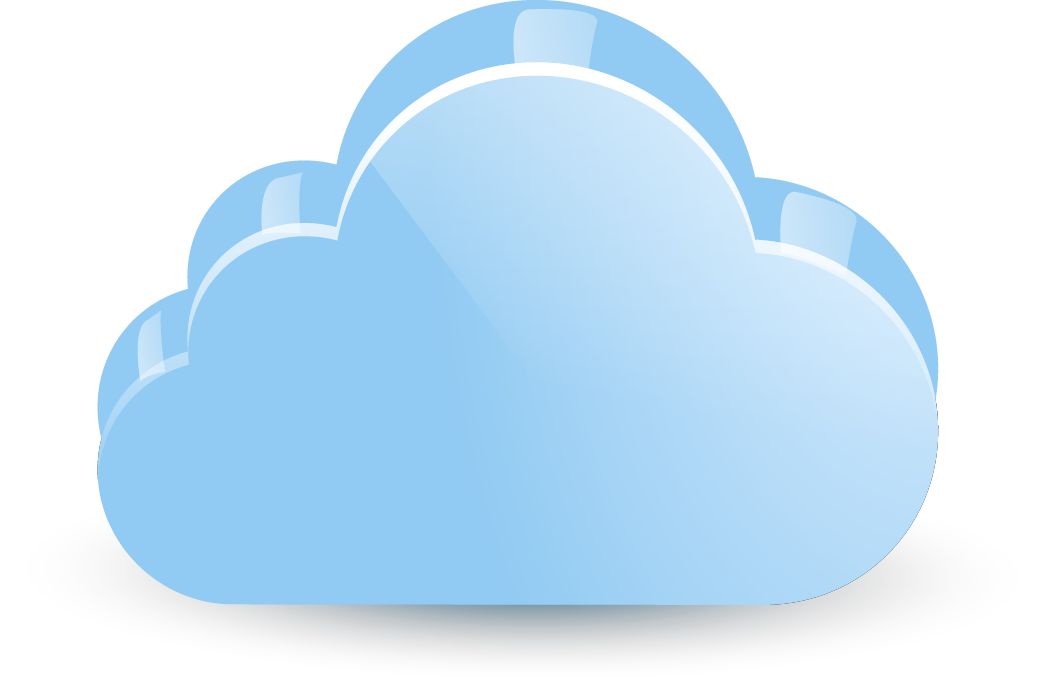 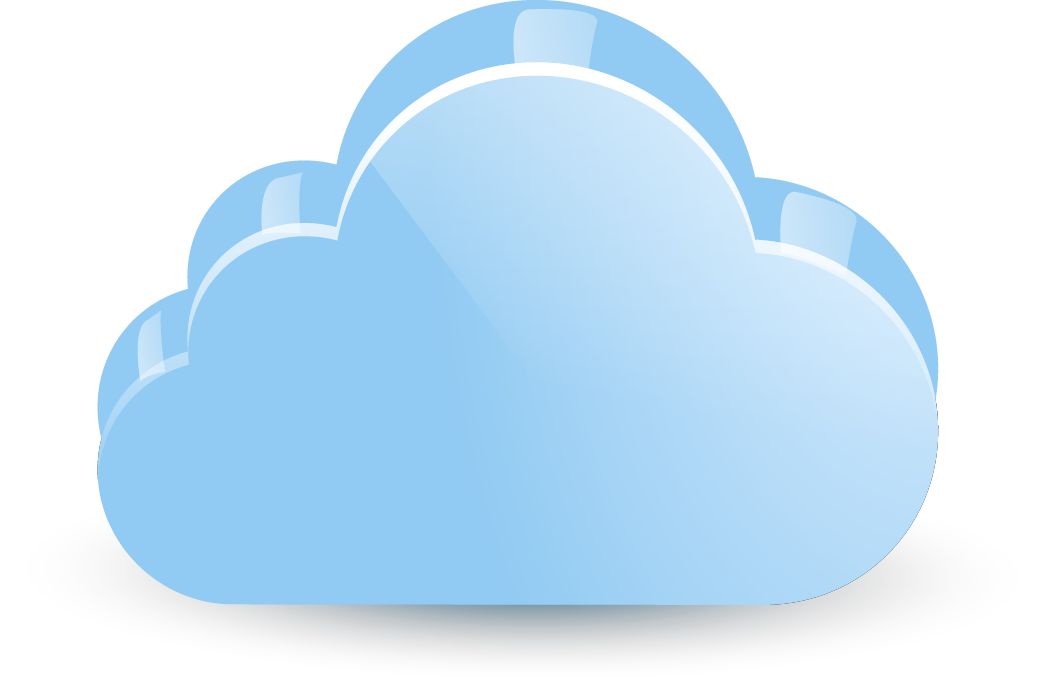 障害発生
VM
切り替え
コンテナ
コンテナ
コンテナ
VM
VM
VM
・・・
・・・
運用系
待機系
2019/2/24
サービス利用者
[Speaker Notes: 5:15
あるコンテナが攻撃を受けた後に他が受けることはある
コールドスタンバイはVM1台起動しっぱなしにしておいてコンテナを起動する
VMの起動からすると遅い
共用するとコストが抑えられる
誰か一人が占有している形]
負荷上昇への対応
10
復旧後にVMの負荷が高まったら一部のコンテナを新たに用意したVMにマイグレーション
コンテナが利用可能なリソースを増やすことができる
コンテナを使わずに直接サービスを動かすVMを起動し，サービス提供元を切り替える
VM内コンテナのオーバヘッドを削減
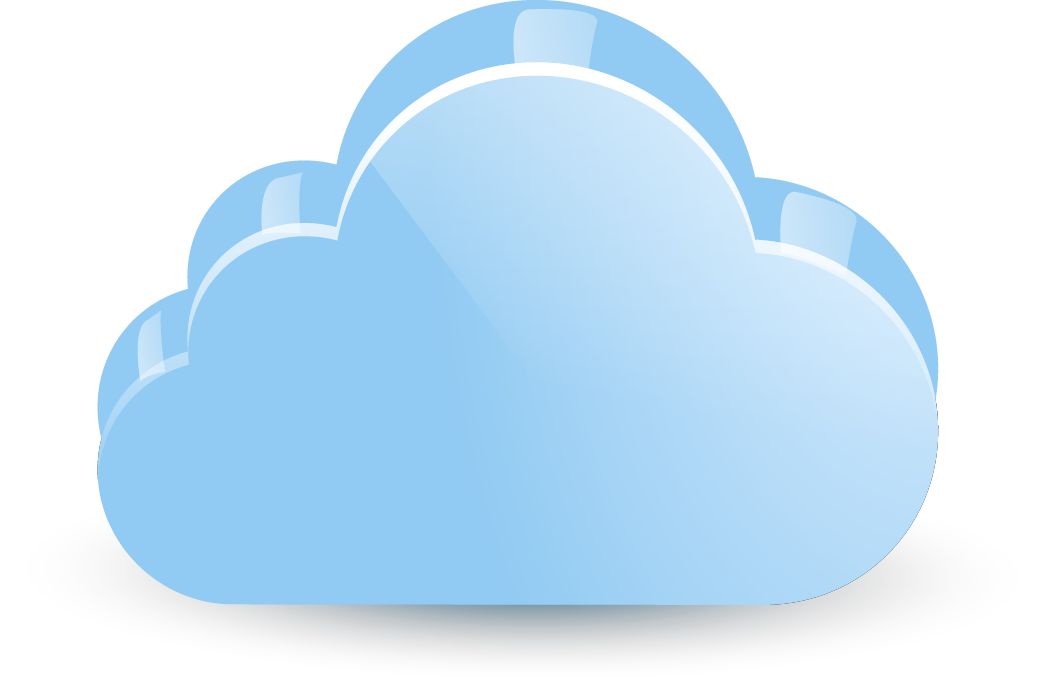 切り替え
CPU使用率上昇
VM
VM
VM
コンテナ
APP
コンテナ
復旧後の運用系
2019/2/24
[Speaker Notes: 6:00
コンテナをたくさん立ち上げるとリソースが制限
運用系のVMと同じ大きさ
さらにオーバヘッドを減らす]
VM とコンテナ間でのディスクの同期
11
コンテナで必要なパッケージのみを同期
例：カーネルに関するパッケージは不要
同期しないパッケージの情報から除外リストを作成
できるだけディレクトリ単位で除外できるように最適化
コンテナのディスクはコンテナの外で同期
同期時にファイル・ディレクトリのUID/GIDを補正
必要に応じてコンテナを再起動
除外リスト（最適化前）
　/boot/abi-4.15.0-22-generic
　/boot/config-4.15.0-22-generic
　/boot/grub/
	　　　・・・　/boot/vmlinuz-4.15.0-22-generic
除外リスト（最適化後）
　/boot/
2019/2/24
[Speaker Notes: 6:45
カーネルに含まれるソフトウェアパッケージ
サーバ等の状態を同期するため]
実験
12
VCRecoveryの有用性を確認
復旧時間の測定とコストの見積もり
除外リストの生成時間と同期時間の測定
VM内コンテナの実行性能の測定
2019/2/24
[Speaker Notes: 8:00]
復旧時間・コスト
13
障害を発生させたVM 4台を待機系に切り替え
ウォームスタンバイ
復旧時間はコンテナを用いても従来と同じ
障害対策のコストはVM 1台分に削減
コールドスタンバイ
復旧時間は従来の約半分に削減
障害対策コストは共用VMの分だけ上昇
2019/2/24
[Speaker Notes: 8:30
1.9秒
15秒と7秒
復旧時間の数値を言う
共用した際のコストを例を出す
従来では0だったのが2人共用なら1/2台分に上昇]
VMとコンテナ間の同期性能
14
除外リストの生成時間を測定
除外対象ファイル数が約3万の時
除外リストを最適化するほうが生成時間が減少
rsyncを用いた同期にかかる時間を測定
差分がほぼ0の時と約600MBの時
除外リストの最適化により同期時間が17秒短縮
2019/2/24
[Speaker Notes: 9:15
約3万行と約80行
84.4と42.6
17.2と0.734.6と17.3]
VM内コンテナの実行性能
15
UnixBenchを用いてVM内コンテナの性能を測定
4種類のストレージバックエンド，コンテナなしを比較
ストレージに応じて8~27%の性能低下
httperfを用いてWebサーバの性能を測定
コンテナを用いることでリクエスト処理性能が48%低下
2019/2/24
[Speaker Notes: 10:45
10918Byteのhtmlファイルに対して3000req/sで1接続あたり5回のリクエストを15000回になるまで送信
ファイルディスクリプタの値の制限がかかっていると思われる
UnixBenchの結果からわかるようにコンテナのオーバヘッドではなく何らかの制限だと思われる]
関連研究
16
Picocenter [Zhang et al.'16]
VM内でコンテナを用いてサービスを実行
非アクティブなコンテナをディスクにスワップアウト
本研究ではコンテナのマイグレーションを活用

FlexCapsule [Kourai et al.'16]
VM内で動作する軽量なVMを用いてサービスを実行
ネストした仮想化のオーバヘッドが大きい

Swift Birth/Quick Death [Nitu et al.'17]
複数のVMの同時起動を高速化
VMの作成を高速化するだけ
2019/2/24
[Speaker Notes: 12:30]
まとめ
17
待機系のVM内でコンテナを用いる自動障害復旧システムVCRecoveryを提案
VMの数を減らすことでコストの削減が可能
コンテナのみを起動することで復旧時間の短縮が可能
VMとコンテナ間でのディスクの同期を最適化
VM内コンテナによる性能低下を確認

今後の課題
VM内コンテナの実行性能の改善
障害規模に応じた障害対策の実現
2019/2/24
[Speaker Notes: 13:15]